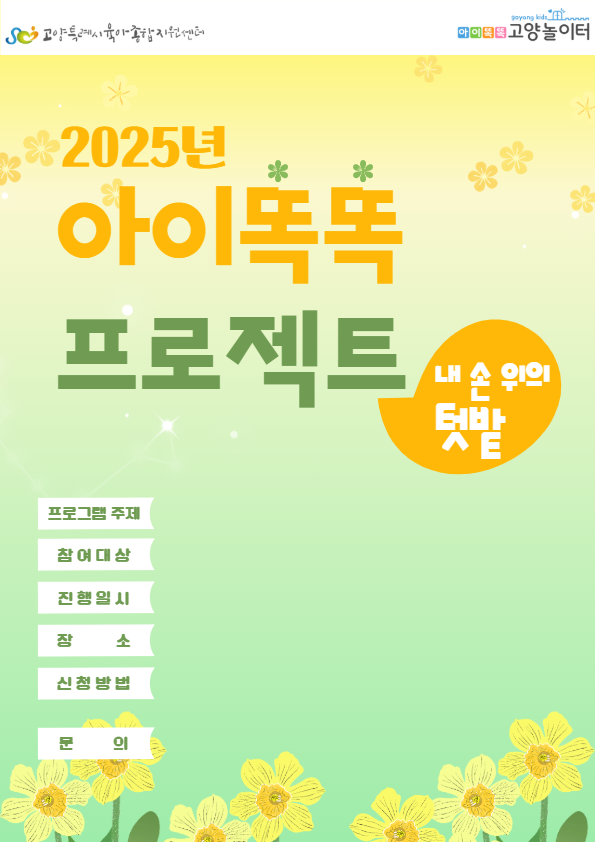 백조의 호수 / 청개구리
고양특례시 내 영유아 가정 11팀
7월 10일(목), 7월 17일(목) 16:00~17:00
탄현위브더제니스 아이똑똑 고양놀이터
고양특례시육아종합지원센터 홈페이지 로그인> 가정양육지원> 교육행사> 부모자녀체험프로그램> [탄현위브더제니스]프로젝트
031-913-6003